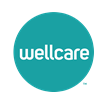 Arkansas Plan Highlights - Statewide
Medicare Eligibles in AR		665,136
Currently enrolled in MA Plans	277,354
Market Penetration		34%
County Footprint in AR		75 – All Counties

		What’s New for 2024 – 

DSNP Plan / All Duals Plan – Wellcare Assure Plan
For ALL categories of Medicaid - MSP: QMB, QMB+, SLMB+, FBDE+, SLMB only, 
         QDWI, and QI – Accepts ALL Duals regardless of MSP Levels
Plans will include rich supplemental benefits – D/V/H, OTC, healthy food, utilities, gas & more
Wellcare No Premium Plan - HMO - $0 Premium
Value-conscious beneficiaries who are seeking predictable copays and extra benefits
Low MOOP – Maximum Out of Pocket in network 
Plan will include rich supplemental benefits – D/V/H, OTC
Wellcare Dual Access Open Plan – PPO D-SNP
Cost-Share protected beneficiaries who qualify for Medicaid cost-sharing protection,
	 but NOT for extra benefits from the state
Member does not pay for Medicare-covered medical benefit cost-shares, but 
	does pay Part D LIS copays
Wellcare Dual Access Plan  - HMO – MA D-SNP
Cost-Share protected beneficiaries who qualify for Medicaid cost-sharing protection,
	 but NOT for extra benefits from the state
Member does not pay for Medicare-covered medical benefit cost-shares, but 
	does pay Part D LIS copays
Wellcare Dual Liberty Plan – HMO D-SNP 
Cost-share protected beneficiaries who qualify for Medicaid cost-sharing protection and full
	state benefits
Member does not pay for Medicare-covered medical benefit cost-shares, but does pay Part D 
	LIS copays
WellCare Spendables Card – 

A single card provides an allowance access to multiple benefits on DSNP Plans

• Combines multiple benefits into single card
• Simple and convenient to use
• Benefits loaded each period 
• Amounts will vary by plan 
• Allows member to use the benefit as they
  choose to meet their needs

• Gas pay-at pump
• Healthy food 
• Utilities assistance 
• Rent Assistance 
➢ OTC 
➢ Dental, Vision, Hearing
PDP Plans –

All plans offer $0 copay for all vaccines
All plans have a $35 cap on cost-sharing per one-month supply of covered insulins
Members will pay $0 for brand and generic medications once they reach Catastrophic coverage for the remainder of the year
Improved generic tier placements on enhanced plan formulary
More than 200 drugs moved to lower tier on enhanced plan formulary
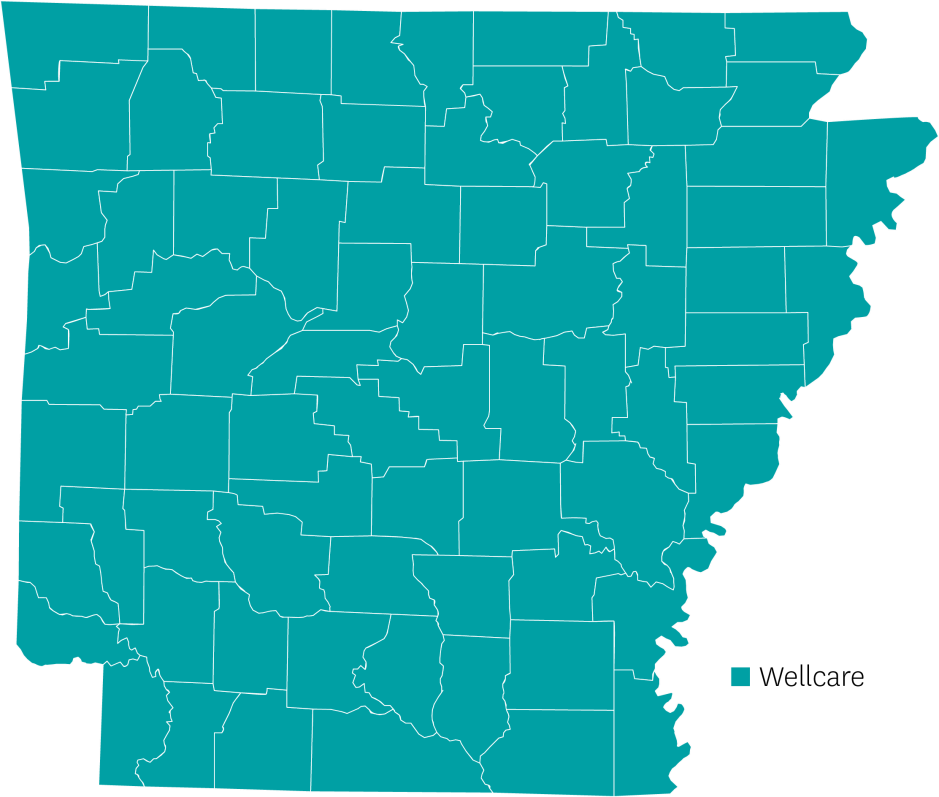 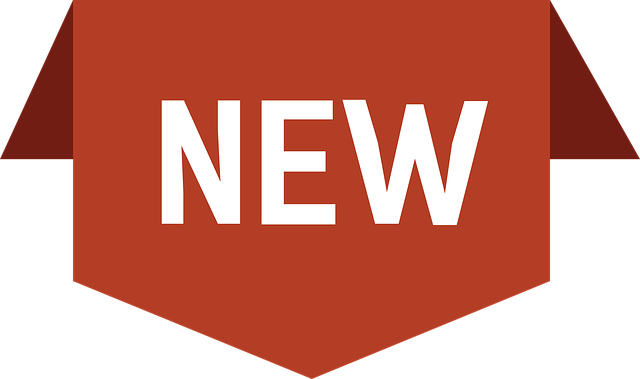 Key Benefit Highlights Primary Benefits  - 

• $0 premium on many plans 
• No or low copays for PCP on most plans 
• Low mental health co-pays 
• $0 lab and x-ray services on most plans 
• $0 preventive testing and allergen shots 
• Smoking cessation, nutritional
   counseling, and Telehealth services 
• Expanded supplemental counseling on
   all plans (grief, marriage, life changes) 
• $0 COVID vaccines and continued 
   COVID testing 
• No referrals required for most out-of-
   network services on PPOs
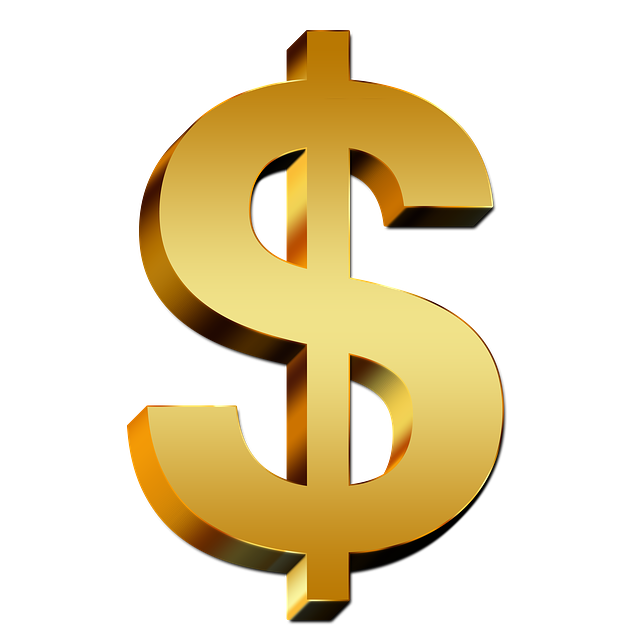 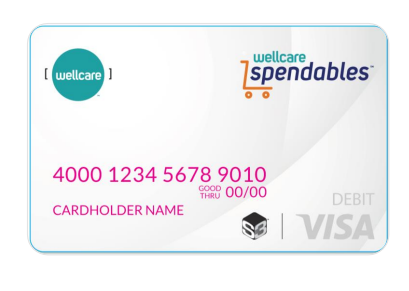 PBM – Pharmacy Benefits Manager – 
           Express Scripts will replace CVS for 2024 - 
	All members will receive a new ID card with new information
	Mail Order Prescriptions will also be filled through Express Scripts
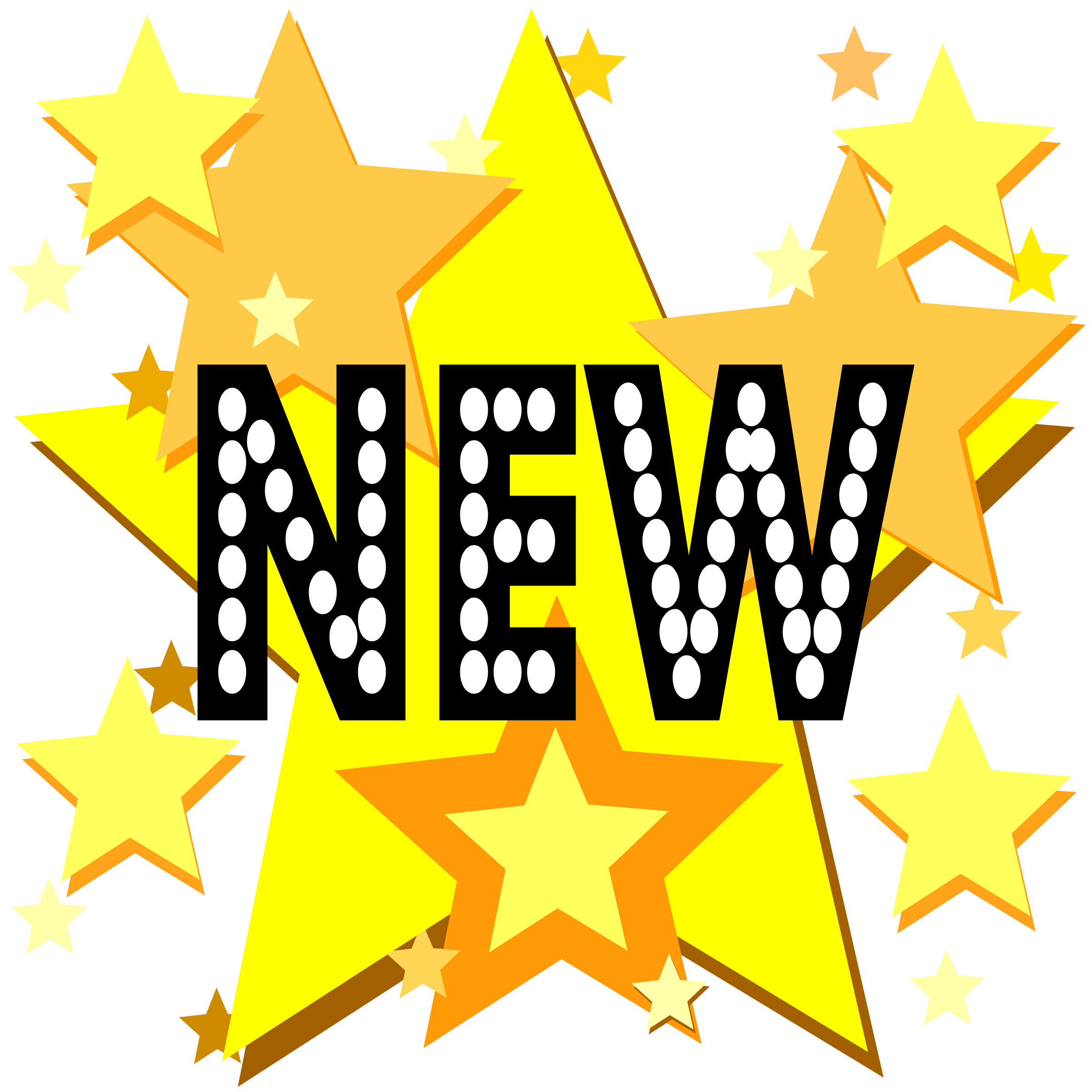